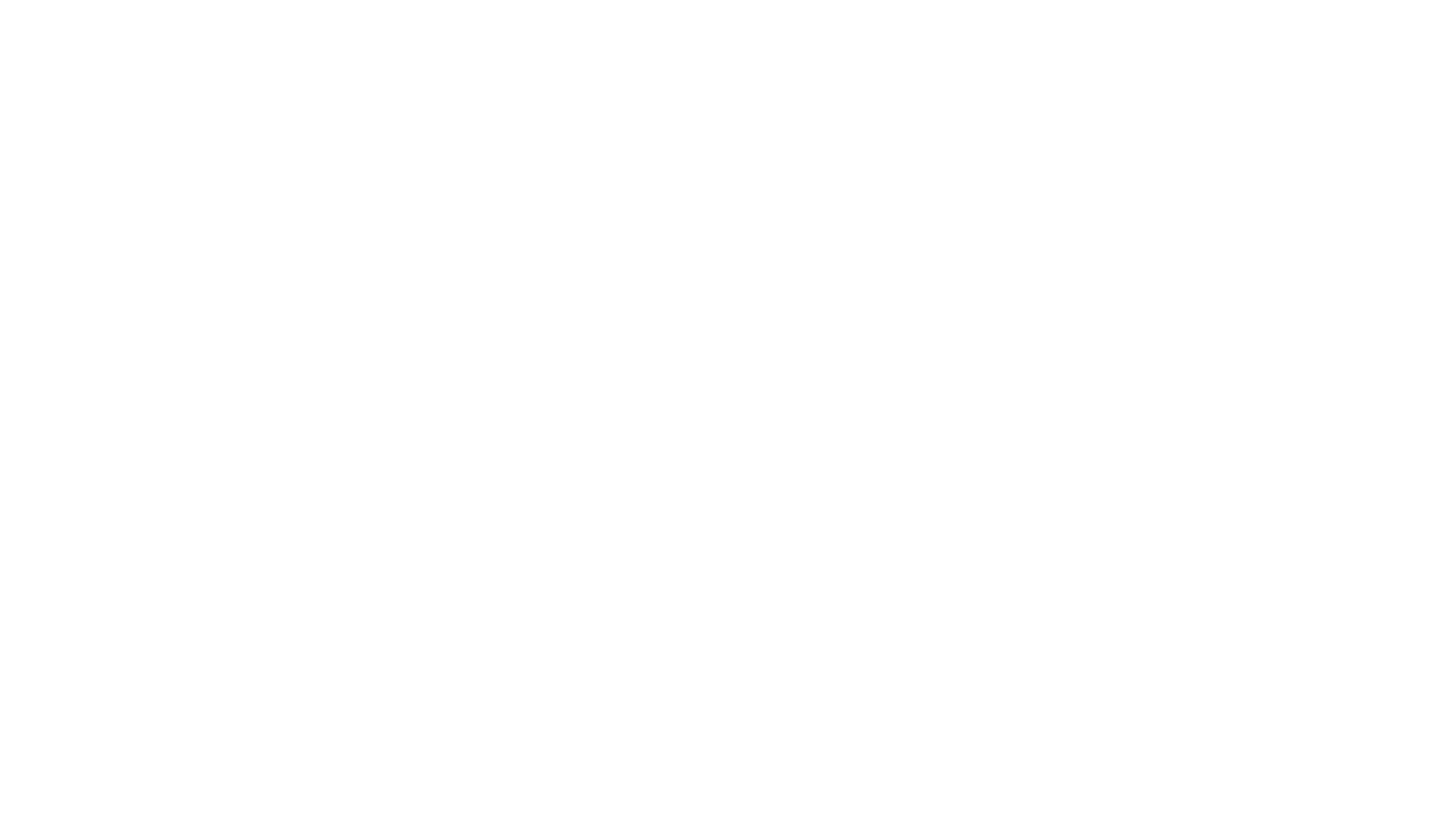 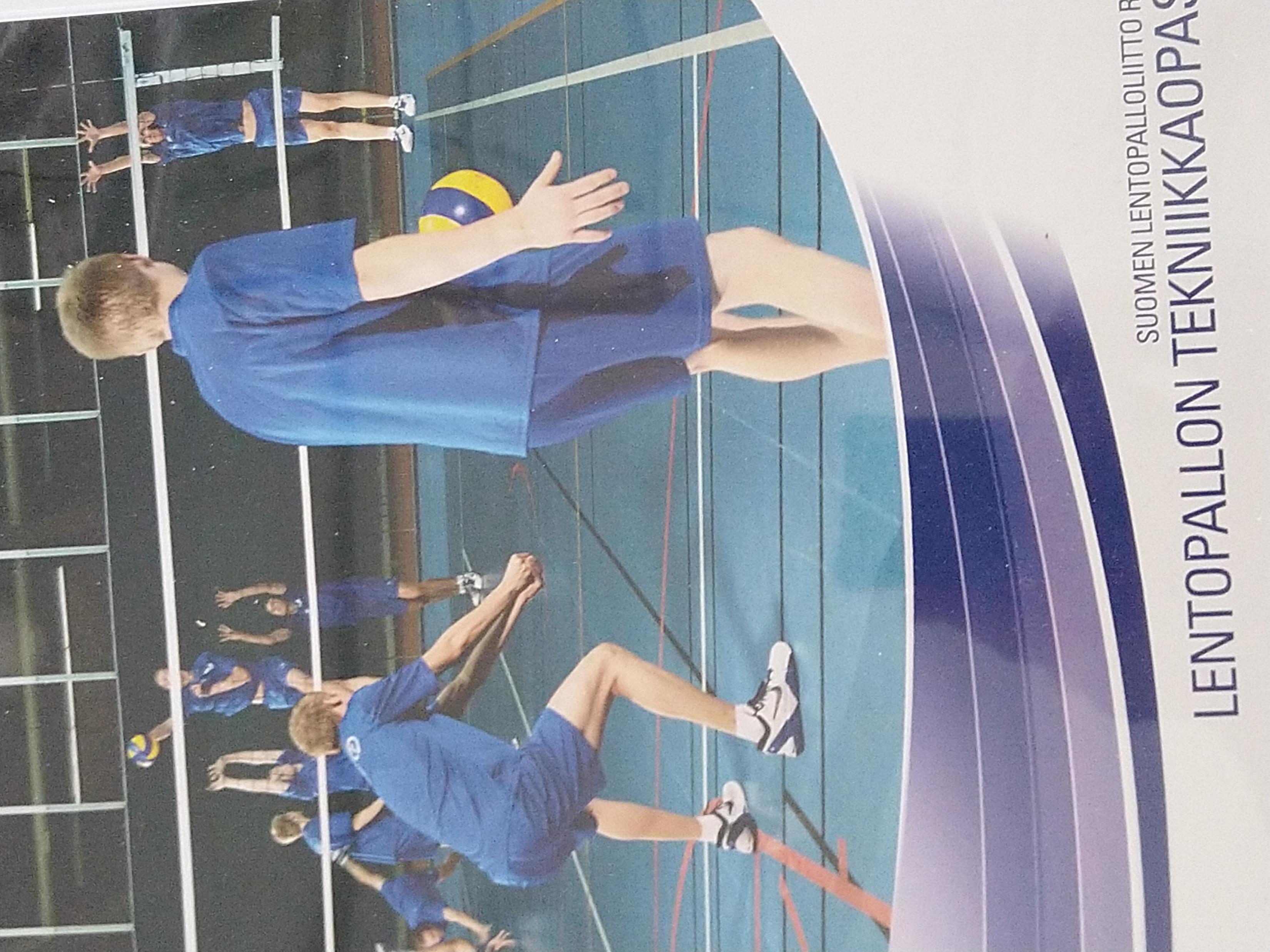 Näin löydät Lentopalloliiton koulutukset mobiililaitteella
Suomi Sport
Suomen Lentopalloliitto | Pertti Kulluvaara | alue- ja koulutuspäällikkö
1
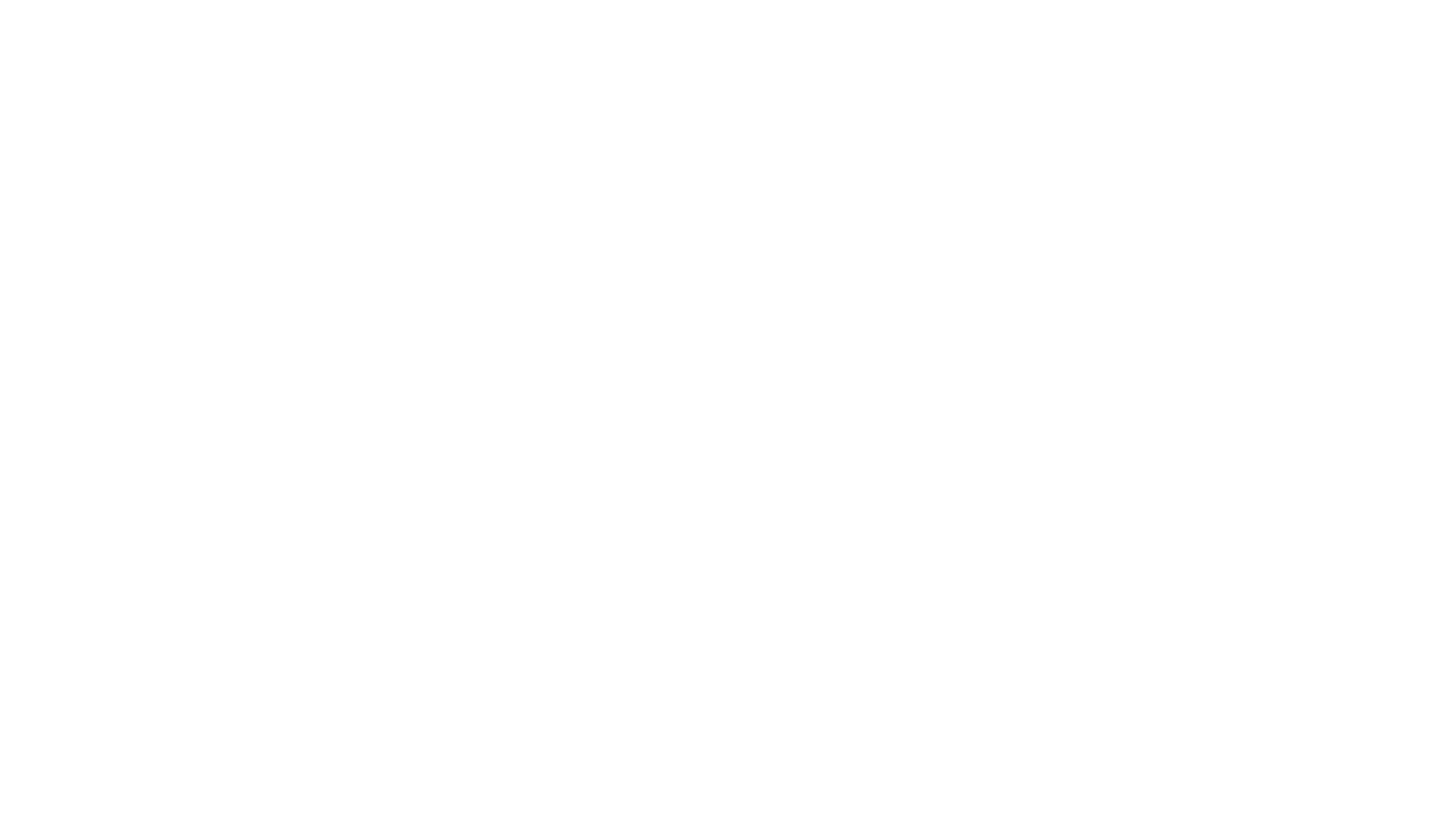 Siirry etsimään koulutus
Lentopalloliiton koulutukset löydät osoitteesta www.suomisport.fi
Vieritä näyttöä alas…
”Klikkaa” sivun alareunassa olevaa tekstiä ”Siirry tapahtumien pariin”
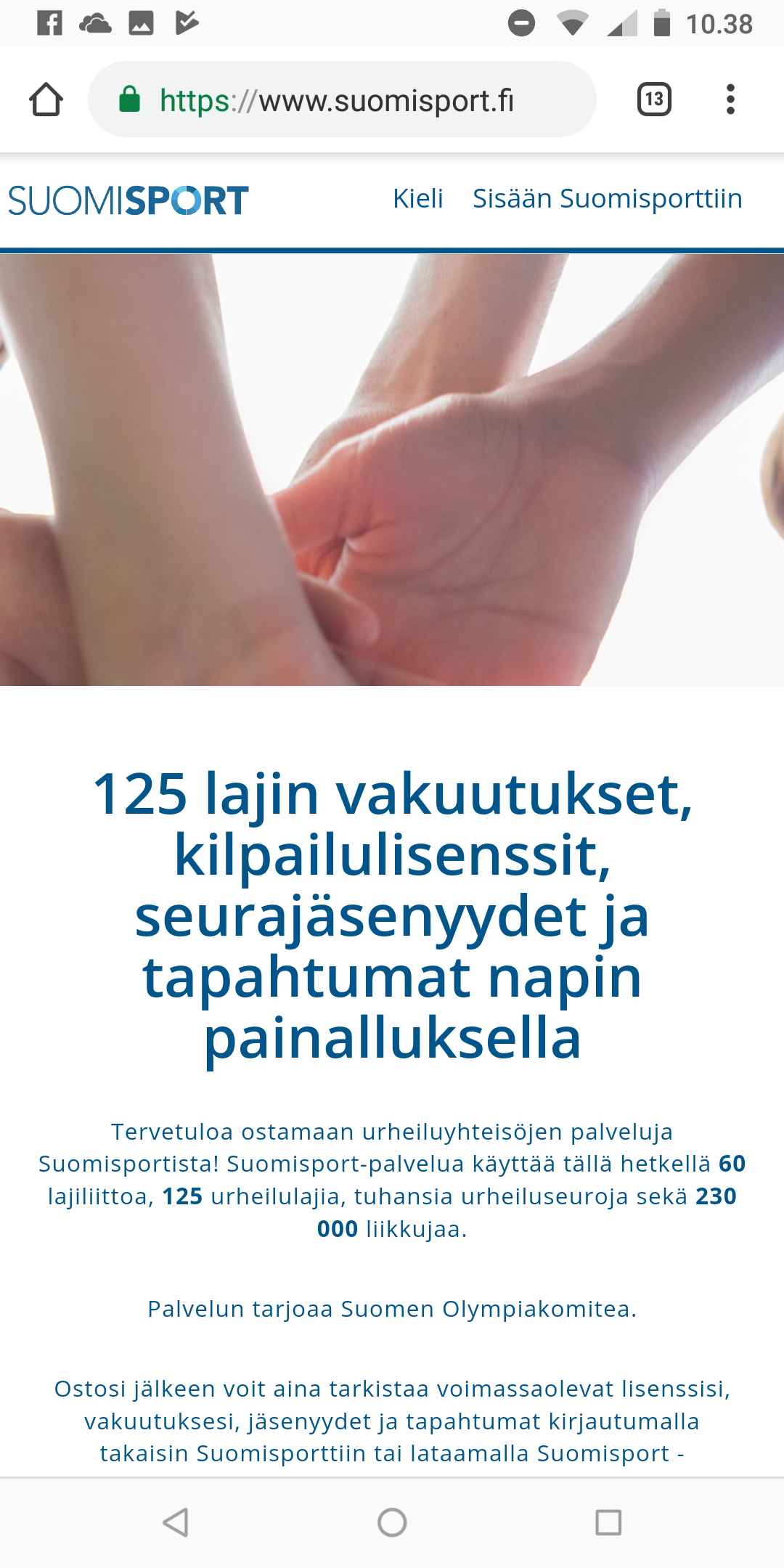 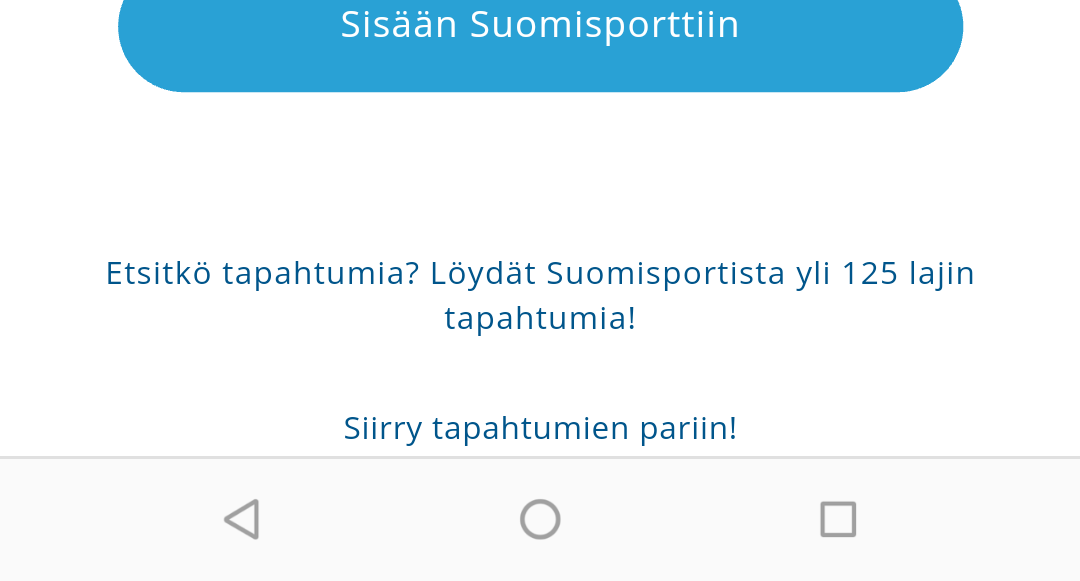 Suomen Lentopalloliitto | Pertti Kulluvaara | alue- ja koulutuspäällikkö
2
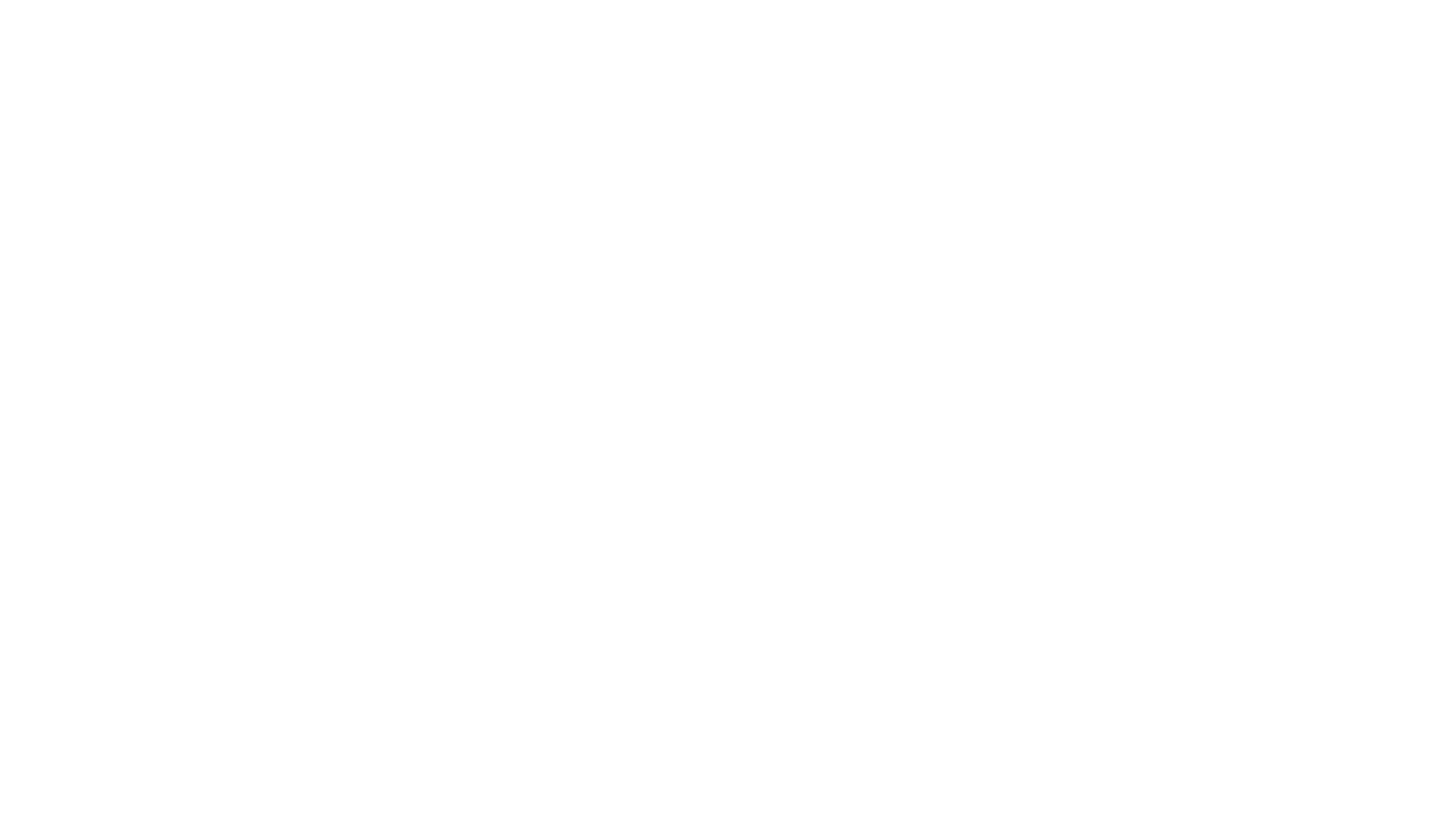 Koulutusten hakunäkymä
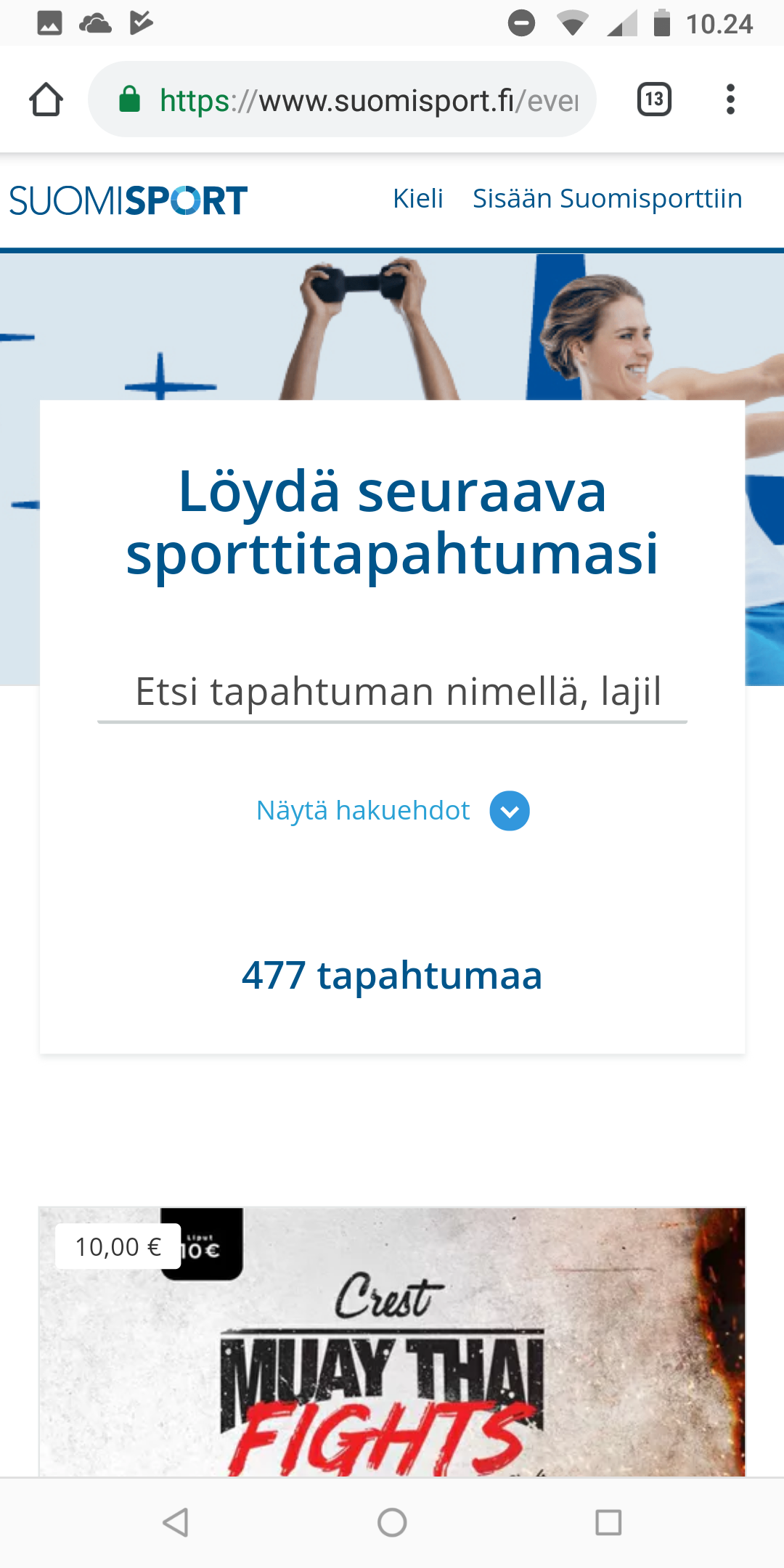 Avautuva näkymä kertoo kaikkien Suomi Sportin aktiivisten tapahtumien määrän
Kirjoita hakukenttään “Lentopallo, Tekniikkakoulu”
Suomen Lentopalloliitto | Pertti Kulluvaara | alue- ja koulutuspäällikkö
3
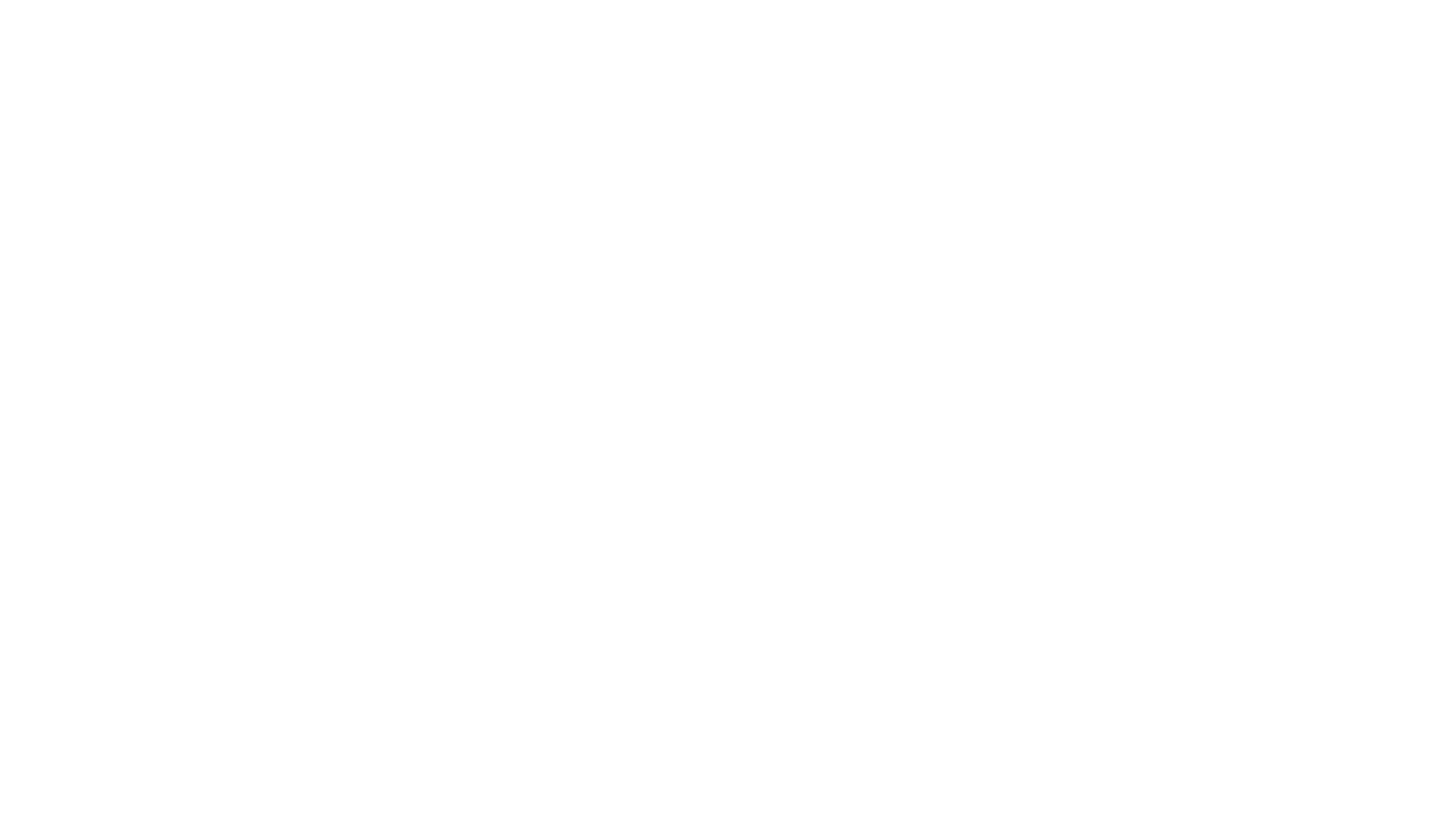 Aktiiviset Tekniikkakoulut
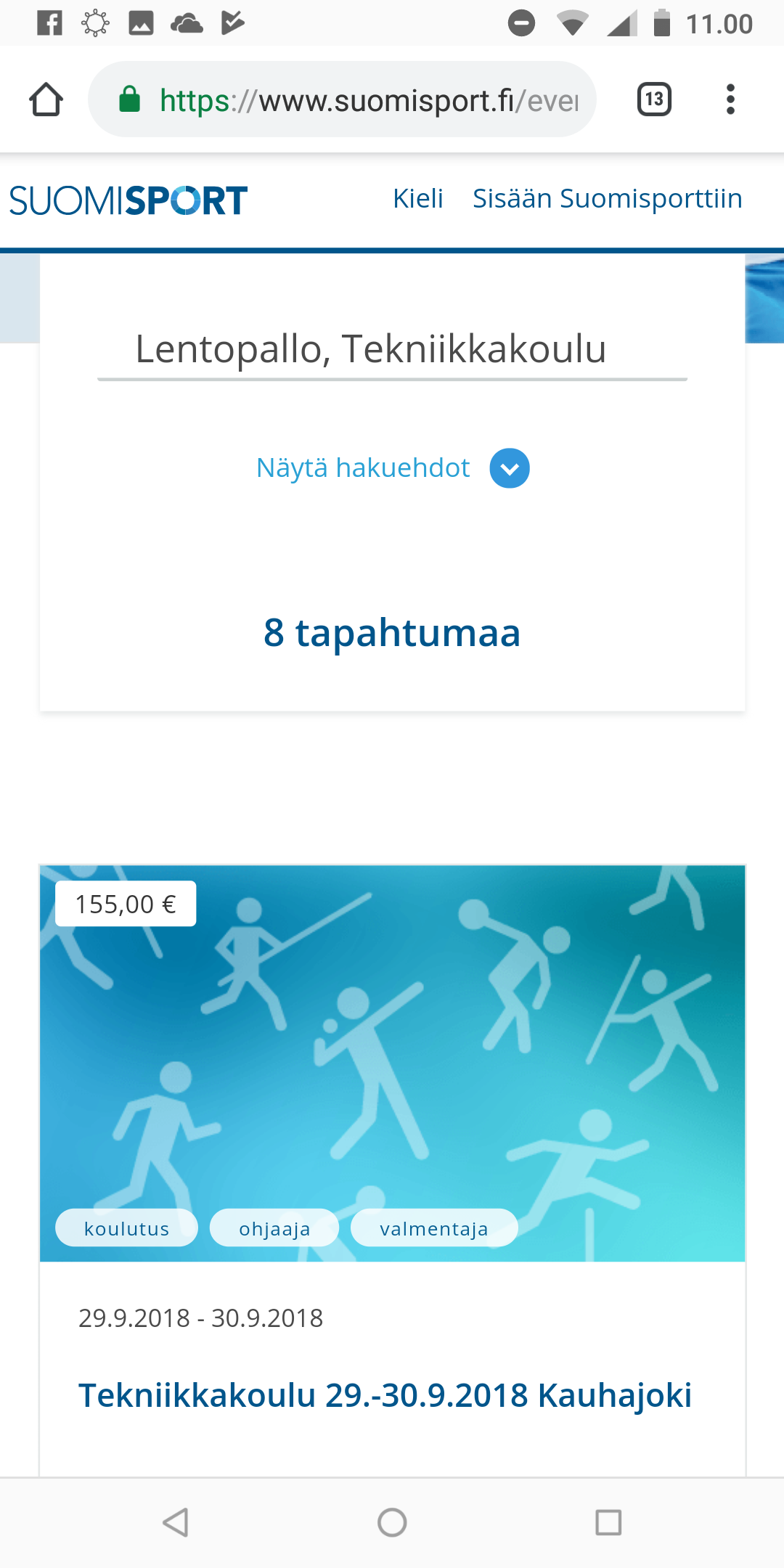 Näkymässä näet, kuinka monta Tekniikkakoulua on aktiivisena
Vieritä näkymää alas, kunnes löydät itsellesi sopivan/etsimäsi Tekniikkakoulu -tapahtuman
Suomen Lentopalloliitto | Pertti Kulluvaara | alue- ja koulutuspäällikkö
4
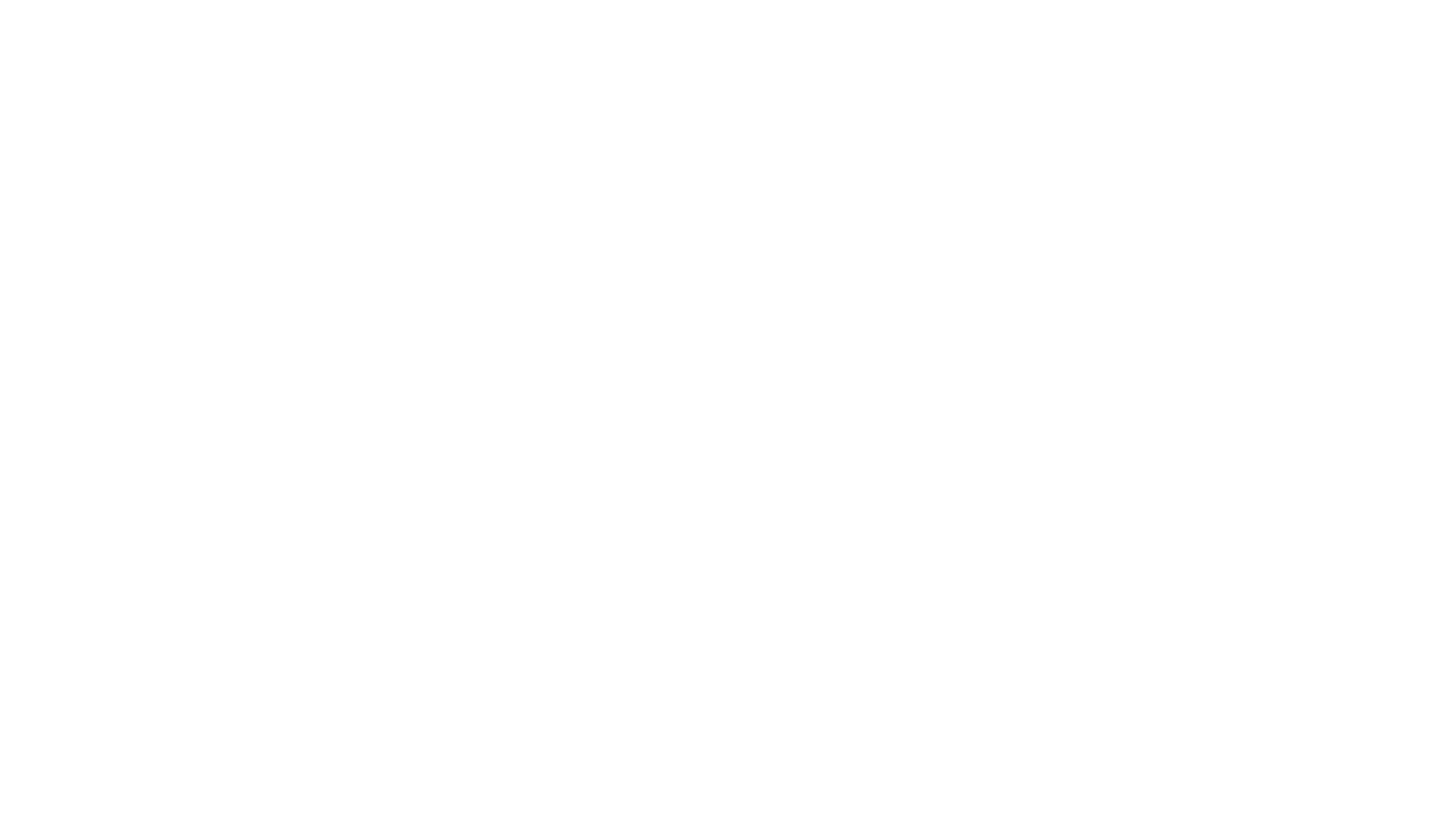 Valitse itsellesi sopiva tapahtuma
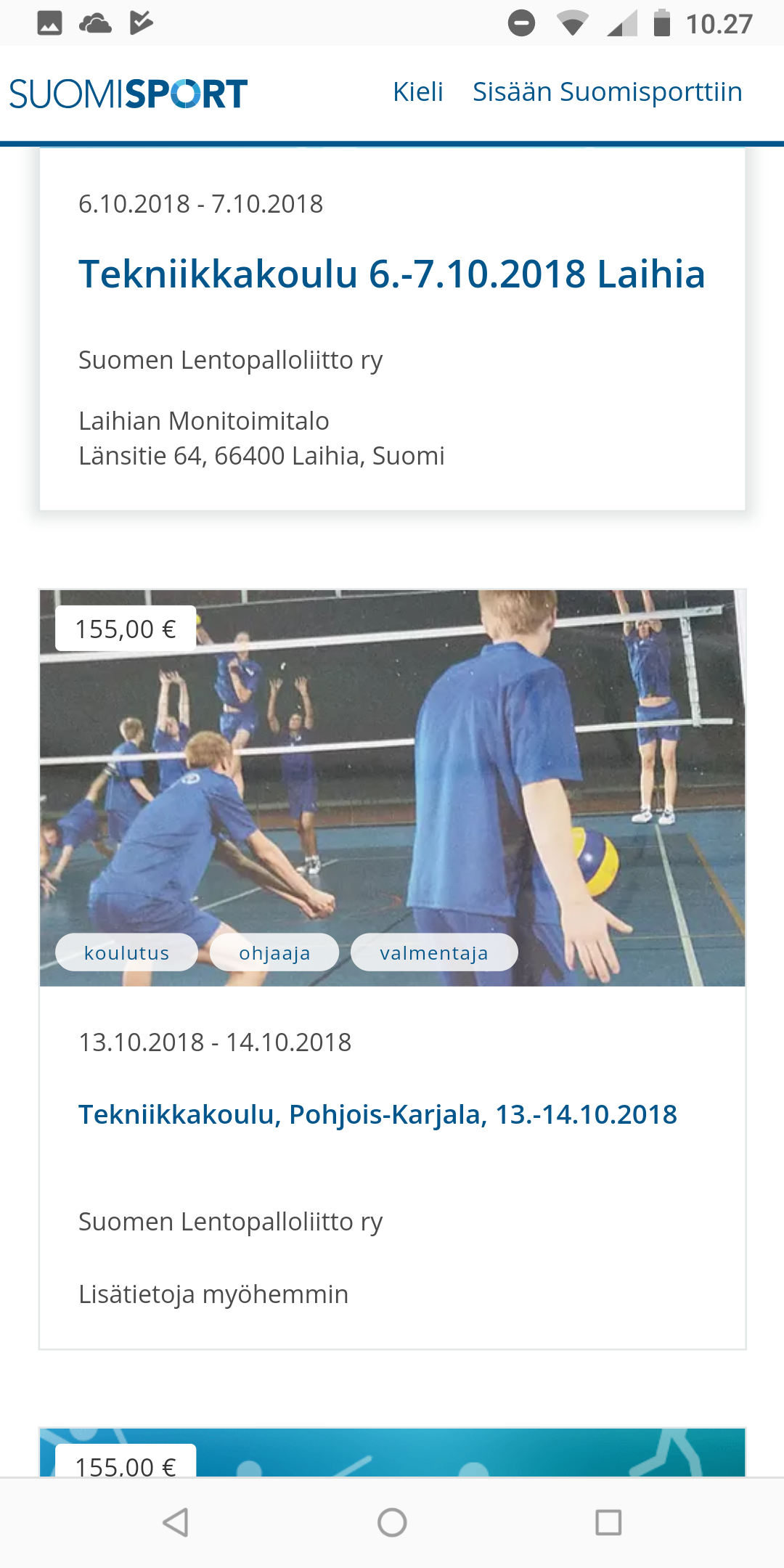 Tekniikkakoulut ovat näkymässä peräkkäin, joten vieritä näyttöä alas kunnes löydät omasi
Valitse haluamasi koulutus napauttamalla kuvaa
Suomen Lentopalloliitto | Pertti Kulluvaara | alue- ja koulutuspäällikkö
5
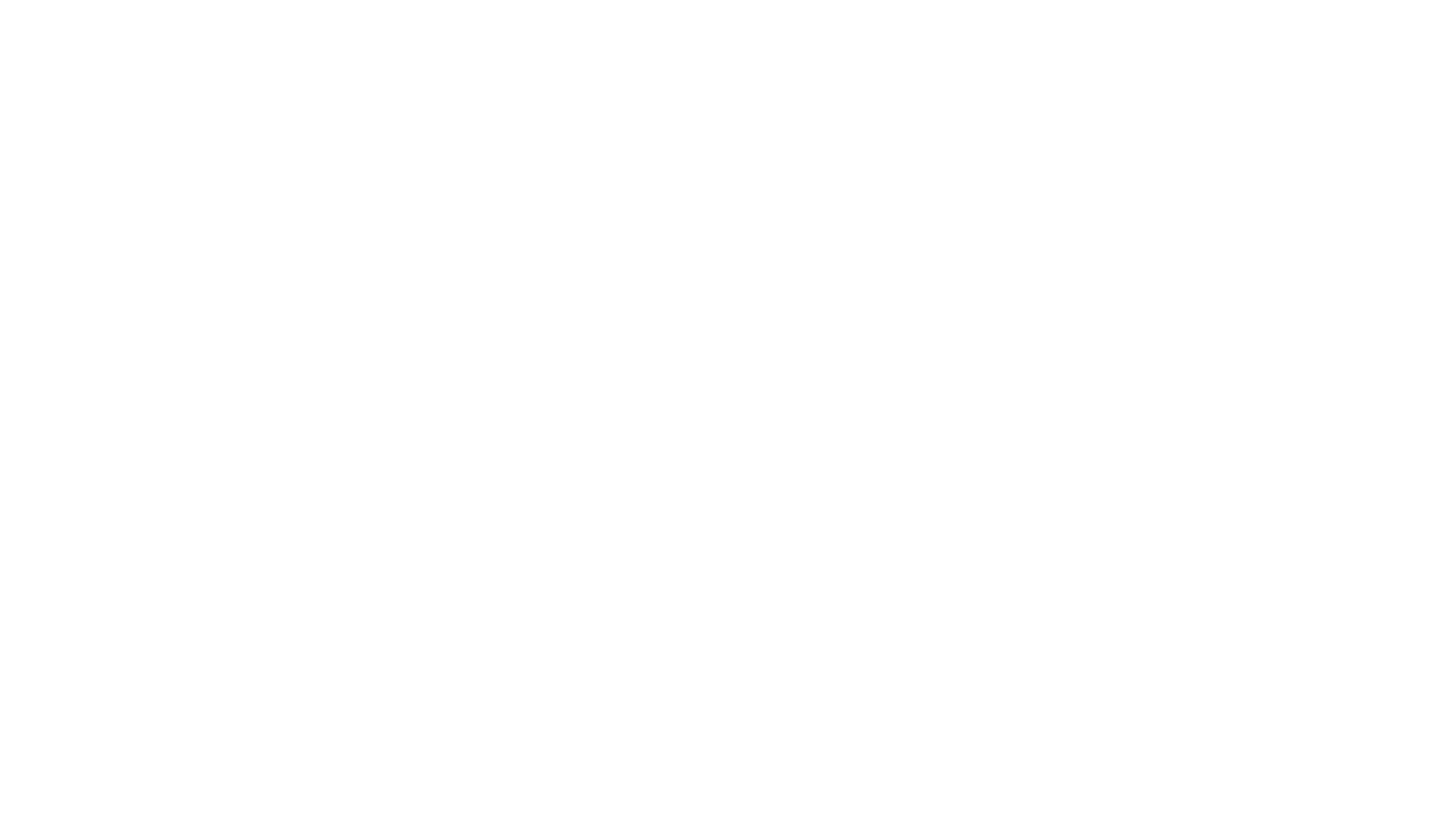 Tiedot koulutuksesta
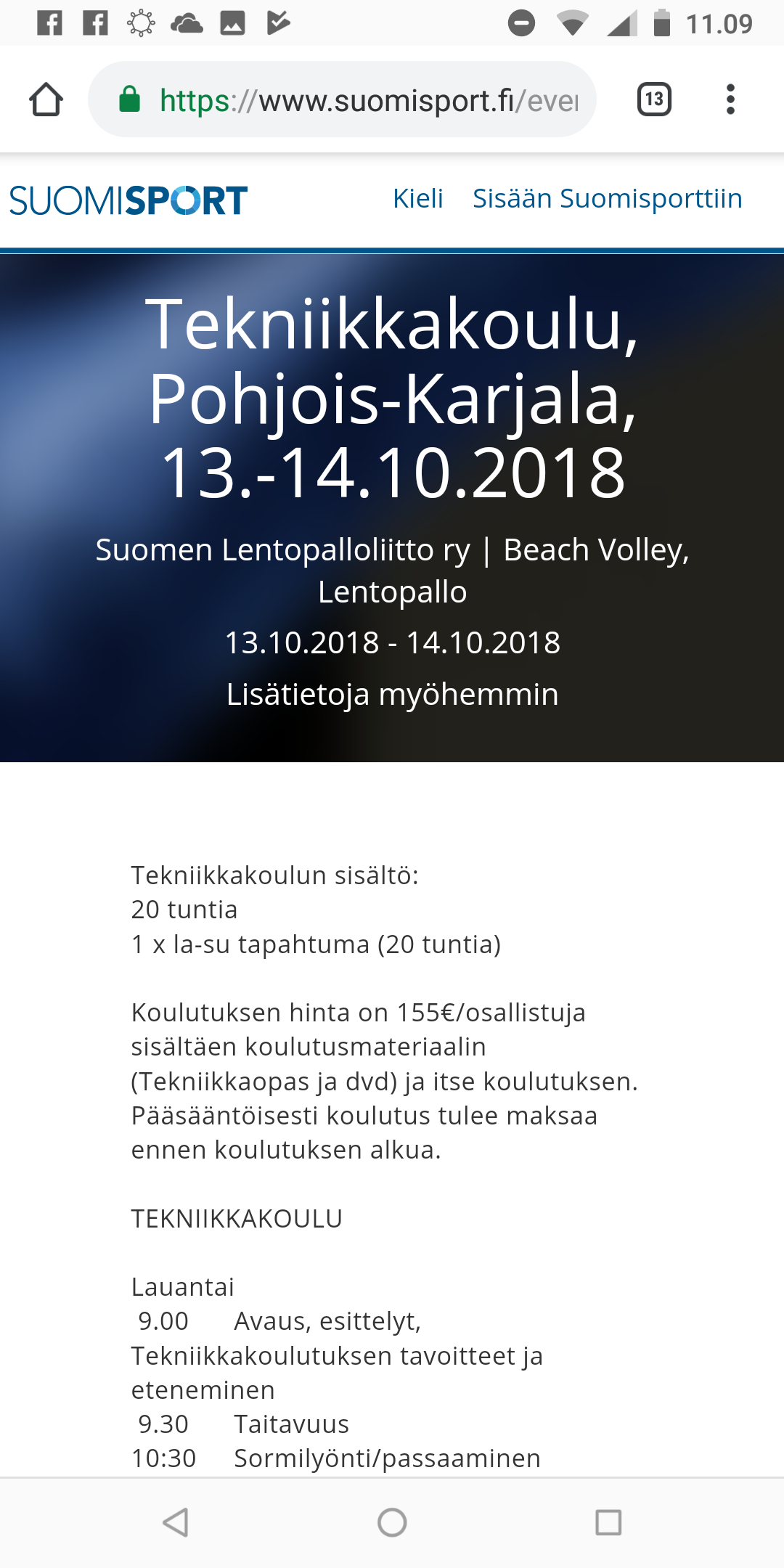 Seuraavaksi sinulle avautuu näkymä, jossa on valitsemasi tapahtuman tiedot
Näet mm. kyseiseen koulutukseen ilmoittautuneiden määrän
Klikkaa “Ilmoittaudu”
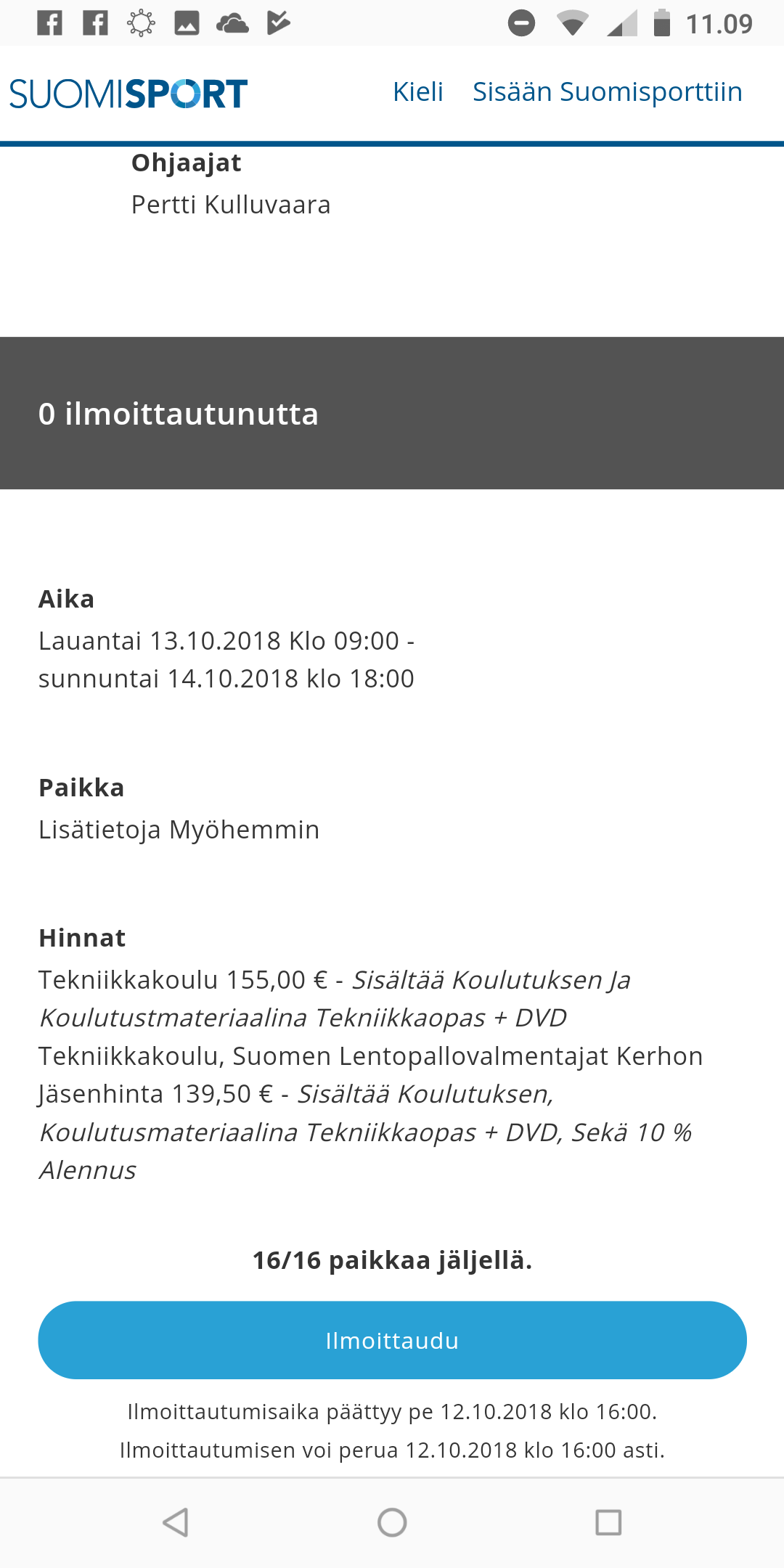 Suomen Lentopalloliitto | Pertti Kulluvaara | alue- ja koulutuspäällikkö
6
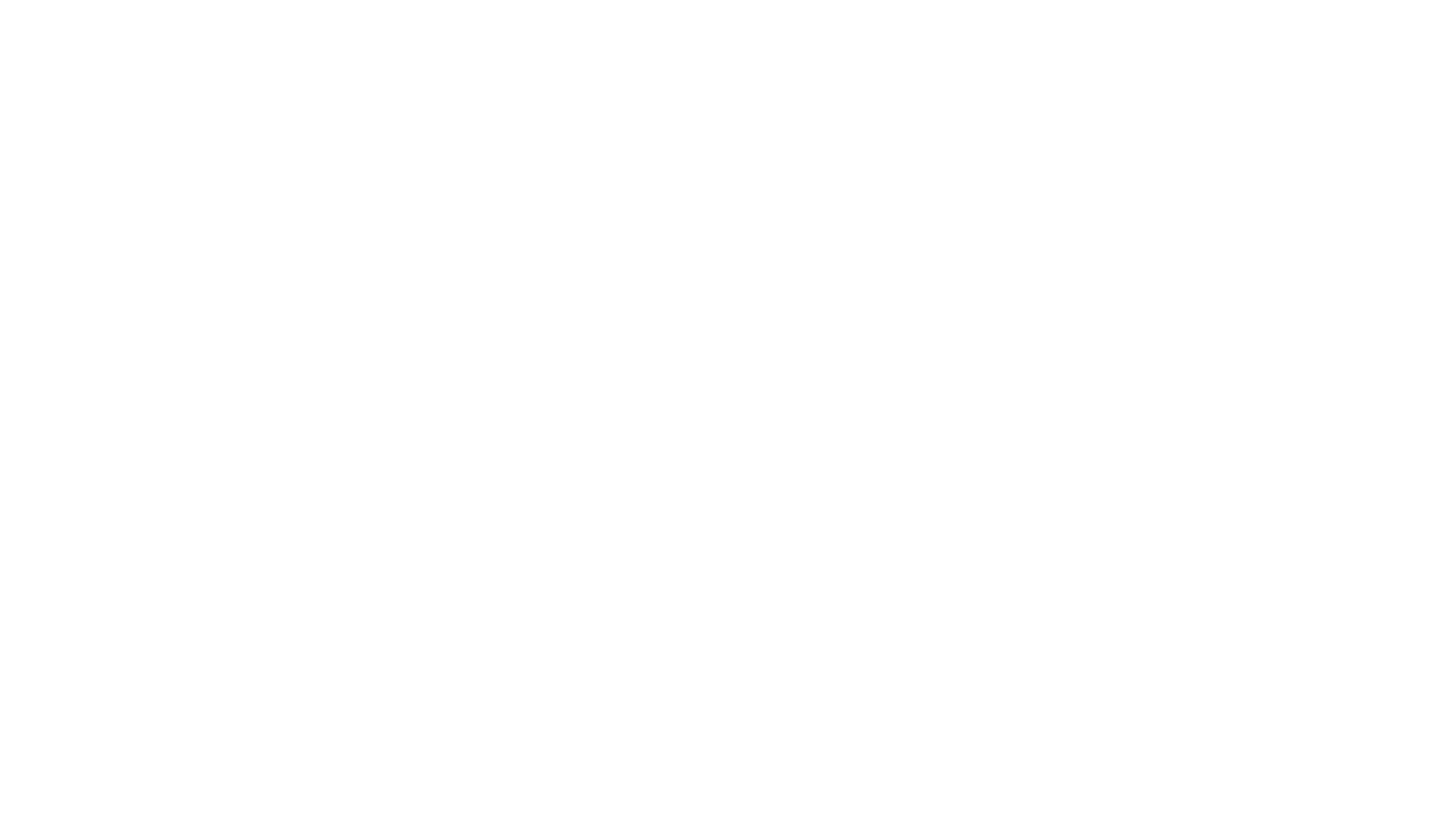 Ilmoittautuminen
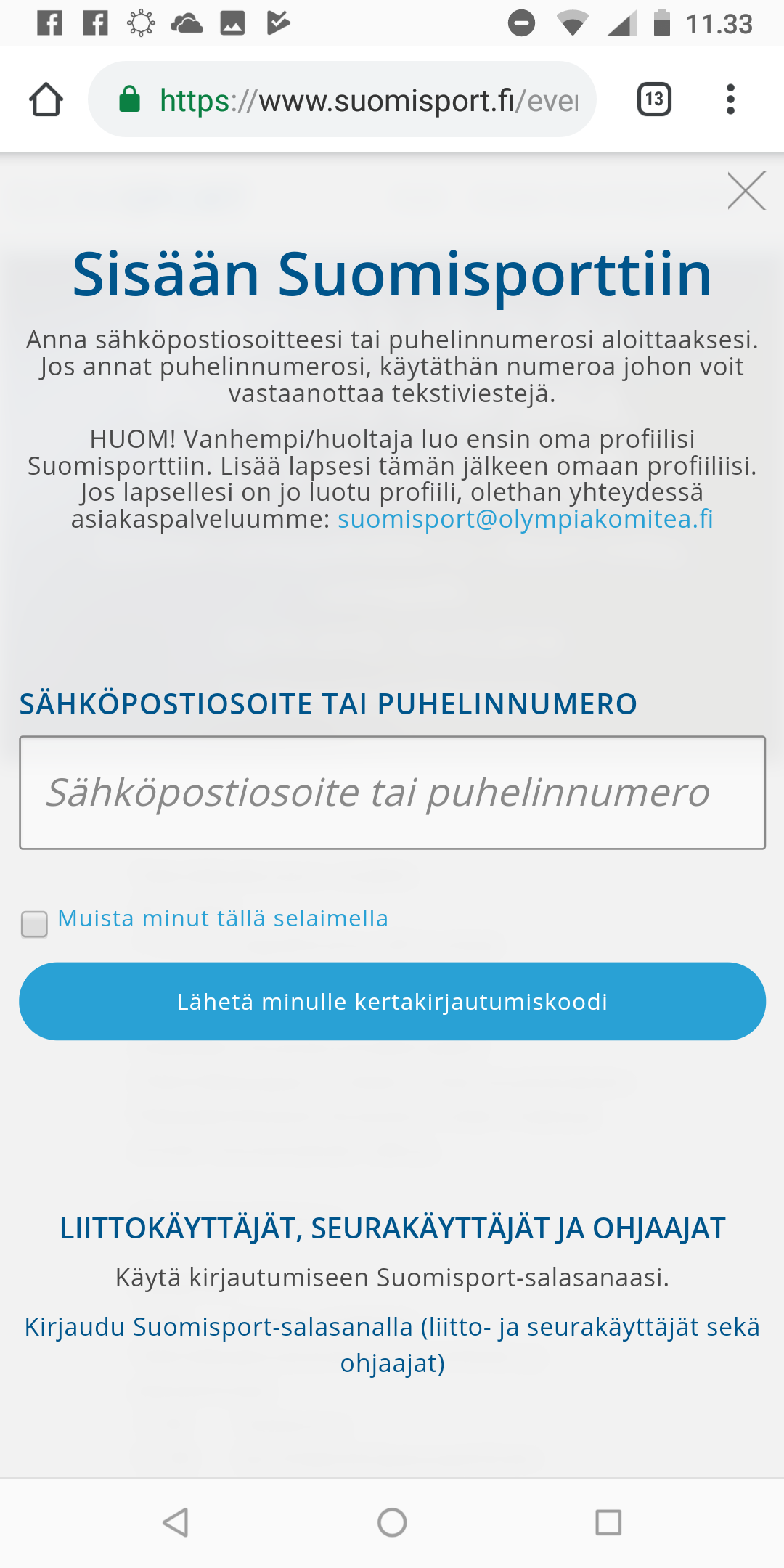 Klikattuasi “Ilmoittaudu”, eteesi avautuu oheinen näkymä.
Kirjoita pyydetty tieto (joko tai) huolellisesti, jotta saat kirjautumiskoodin
Klikkaa “Lähetä minulle kirjautumiskoodi”
Jatka ohjeiden mukaan
HUOMIO! Voit maksaa koulutuksen suoraan verkkomaksuna tai valitsemalla lasku vaihtoehdon
lasku tulee ilmoittautumisen yhteydessä antamaasi sähköpostiosoitteeseen seuraavana päivänä
Suomen Lentopalloliitto | Pertti Kulluvaara | alue- ja koulutuspäällikkö
7